Gender Studies                               				 ID-5 Ms. Lindsay
Aim: What is intersectionality? 

Do Now: Finish your list of privileges from last class (based on one axis of identity). Be ready to share with the class! 



HW Due Today: identity matrix worksheet
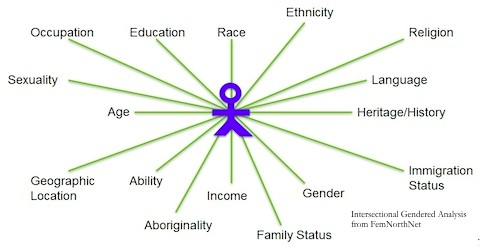 VOCABULARY
intersectionality –
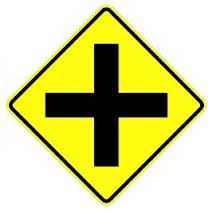 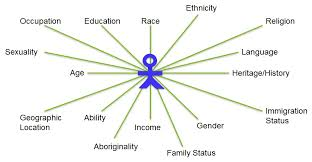 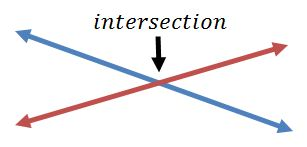 [Speaker Notes: all parts of our identity works together/meets to make us who we are & our experiences 

when all parts of our identity come together (the mix shapes who we are & our life experiences 

all parts of our identity meet together to shape who we are & our experience]
IDENTITY UNIT OUTCOMESGender Studies
CONTEXT – ask & answer “Why?” questions 
VOICE – word choice, rhythm, sentence variety
CONVENTIONS – spelling, punctuation, grammar, & citations 
DISCUSSION – convincing oral arguments 
CONNECTIONS – to text, social issues, & identity
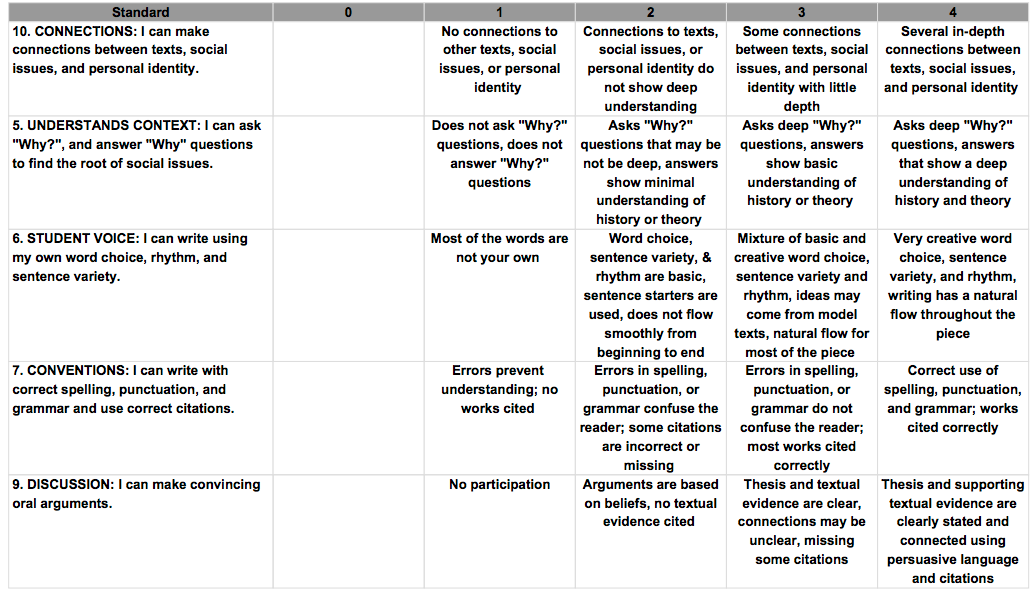 World as 100 People Homework
[Speaker Notes: Not really 100 people, but it’s a % (100%) and each person represented is a percentage of the 100]
Jigsaw
Read text (one person can read aloud).  5 mins 

Write a comment or question on your paper.  5 mins

IN GROUPS: Discuss your comments and questions. Determine the MAIN IDEA. 5 mins
MODEL
“…[the black woman] remains single more often, bears more children, is in the labor market longer…has less education, earns less, is widowed earlier, and carries a…heavier economic responsibility as family head than [a  white woman].” 
 - from The Liberation of Black Women (1970)
Explaining White Privilege to a Broke White PersonBy Gina Crosley-Corcoran
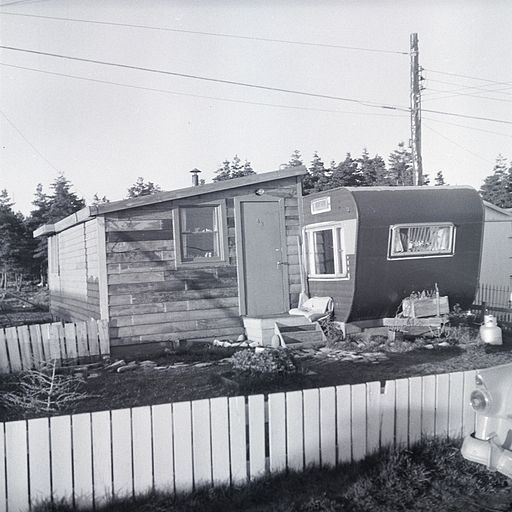 This is actually a much nicer trailer setup than the one I grew up in.
Collaborative Annotating
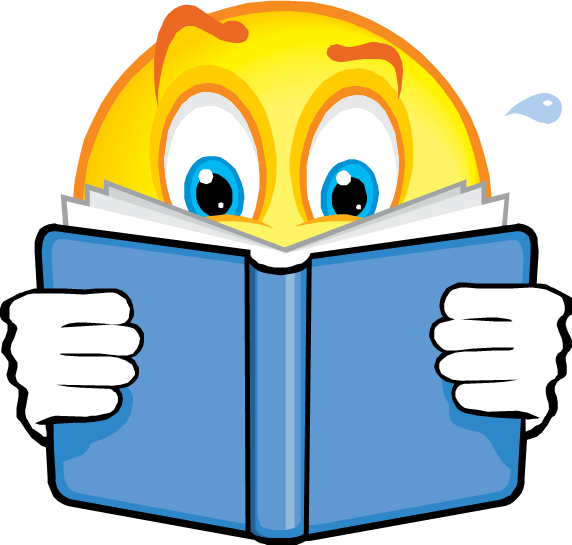 Read.  5 mins 

Write on your paper.  5 mins

IN GROUPS: Discuss. 
     Determine main idea.  5 mins
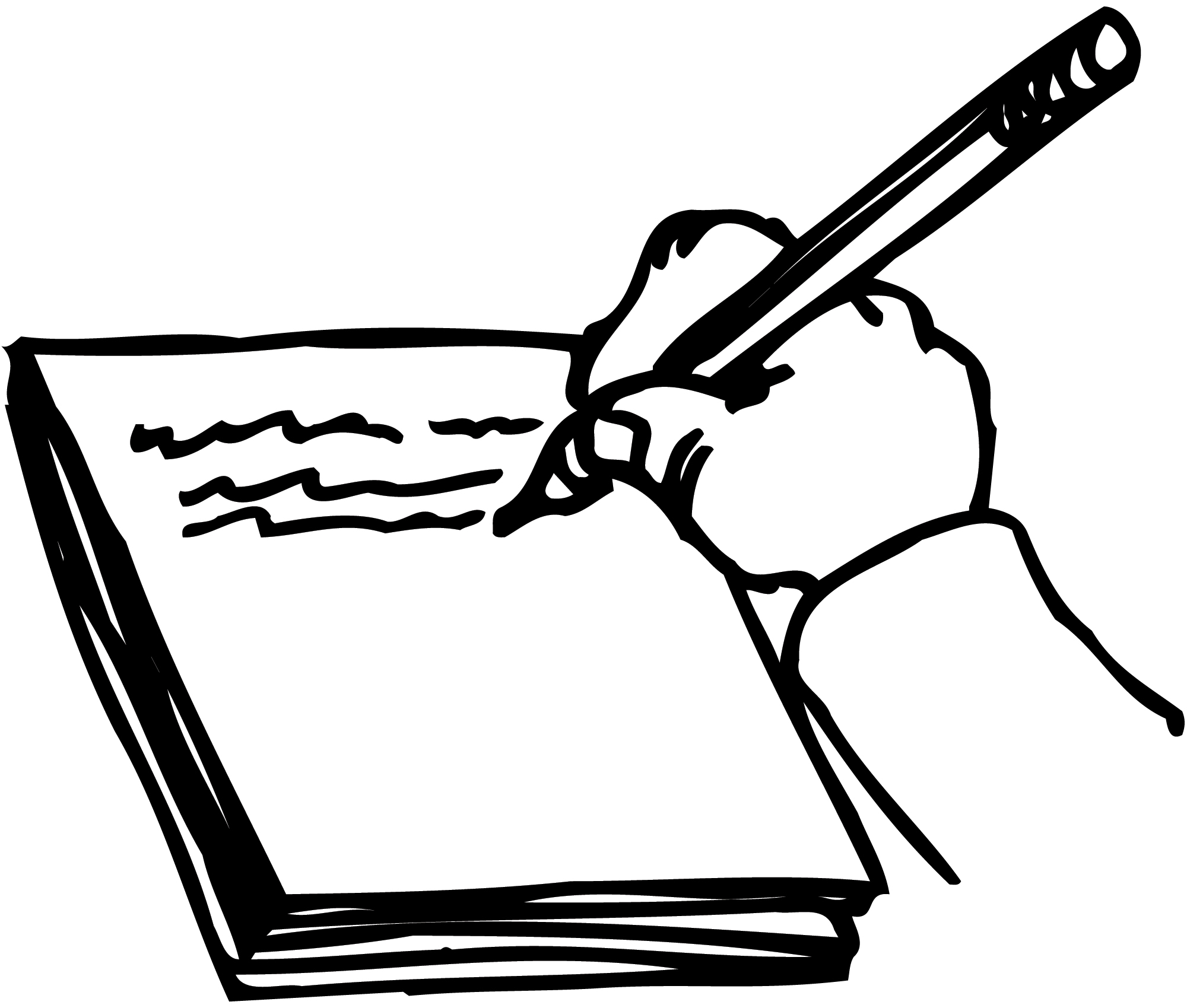 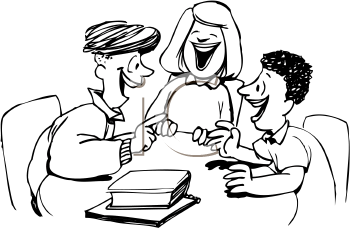 Share out
Group 1

Group 2

Group 3

Group 4
[Speaker Notes: Discussion Questions – what’s the main idea of the whole piece?]
HOMEWORK: Bias (Part 2)